Comparing using place value
Explicit teaching
NSW Department of Education
Comparing weights
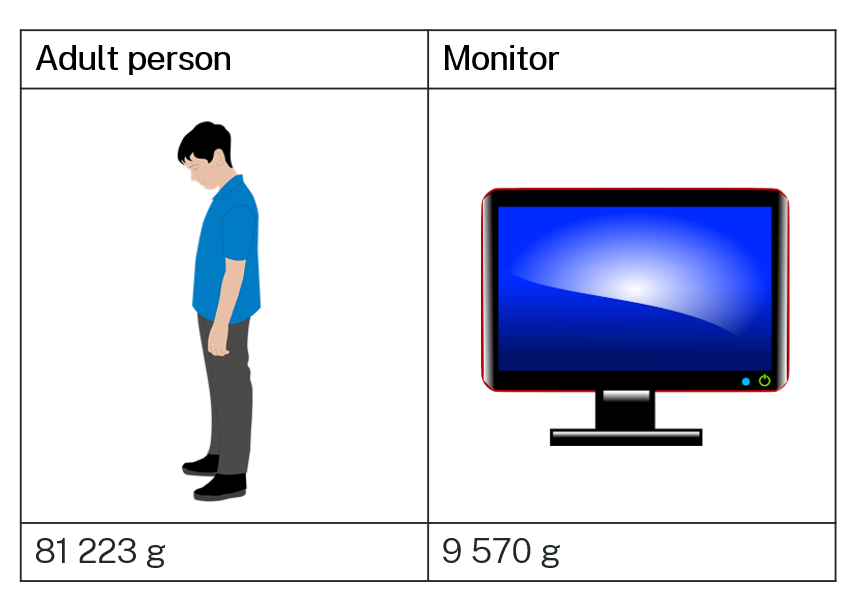 Which is heavier? How do you know?
2
[Speaker Notes: https://www.desmos.com/calculator/6yjfdrmmpe]
Representing hundreds
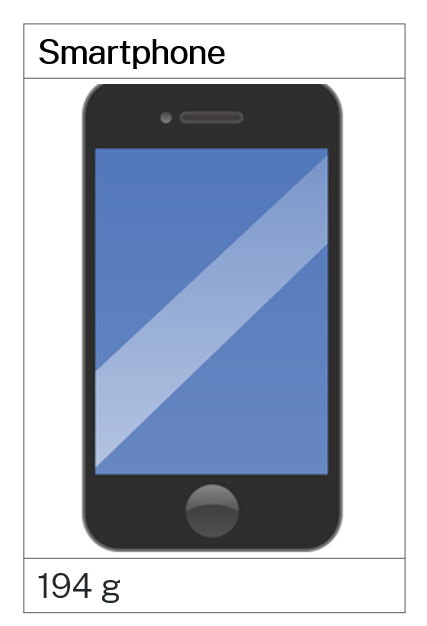 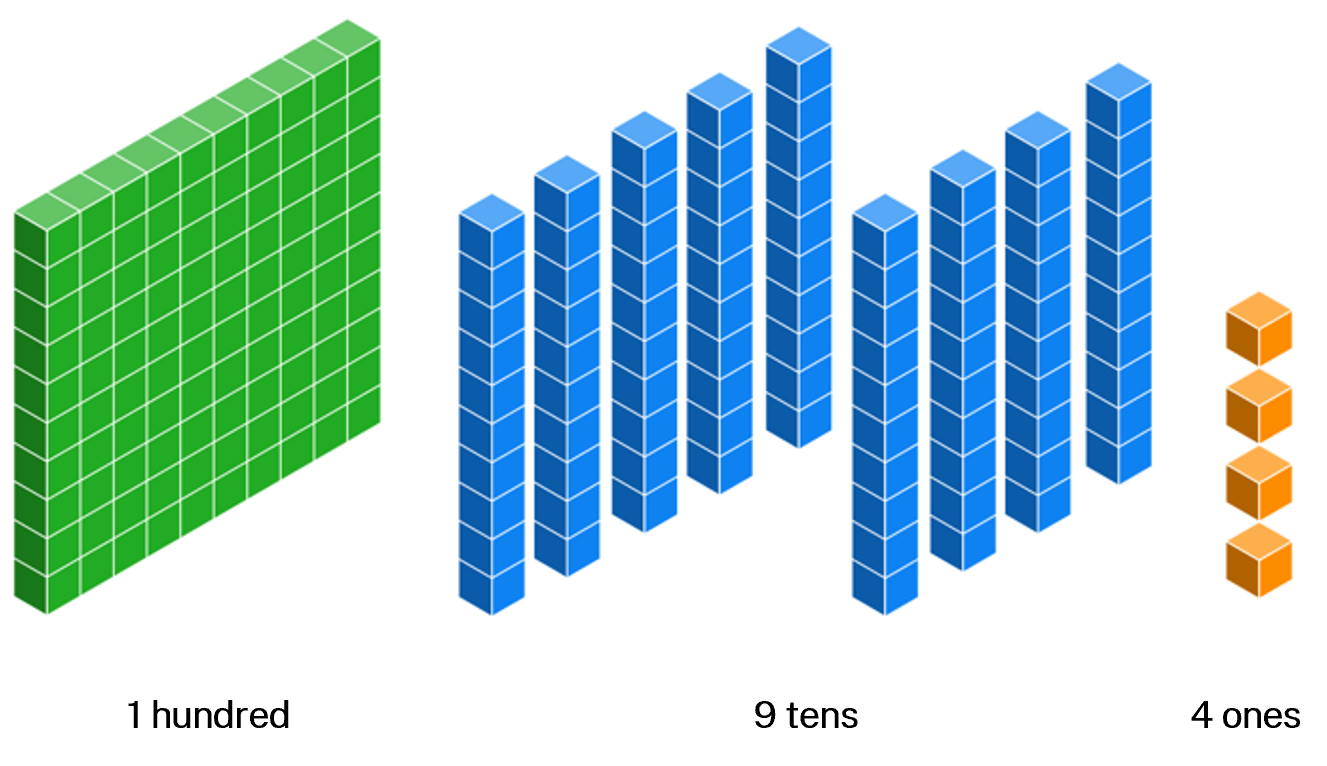 3
[Speaker Notes: https://www.desmos.com/calculator/6yjfdrmmpe]
Representing thousands
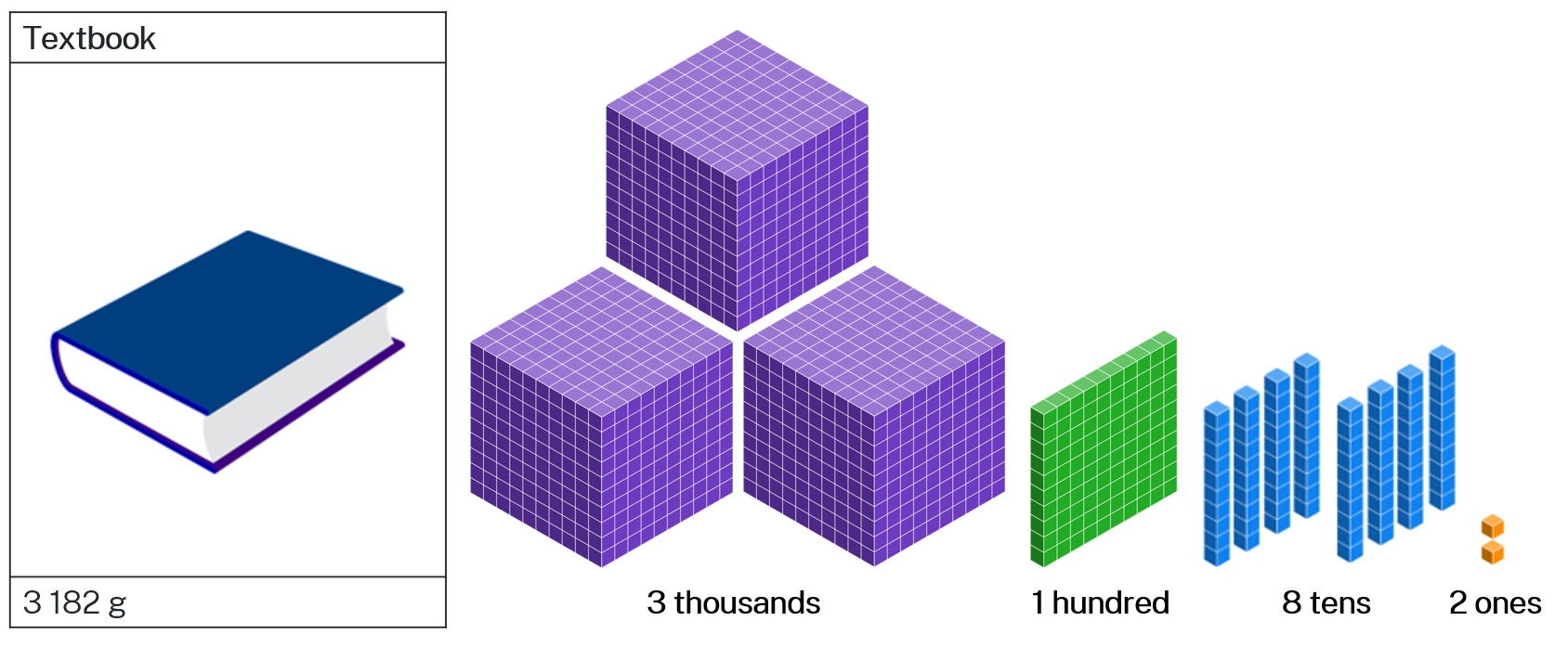 4
Comparing chip packets
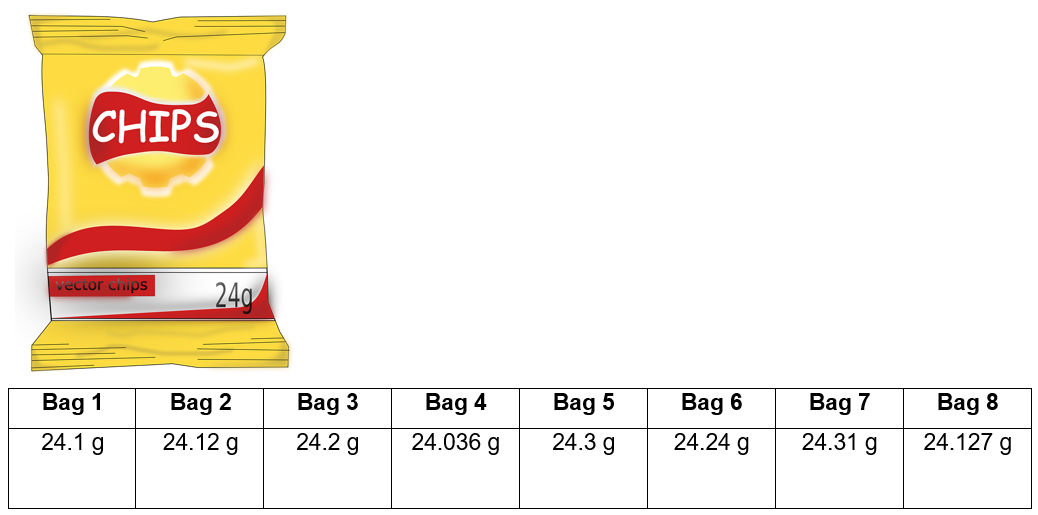 Which bag would you most like to have? Why?
5
[Speaker Notes: https://www.desmos.com/calculator/6yjfdrmmpe]
Changing representations
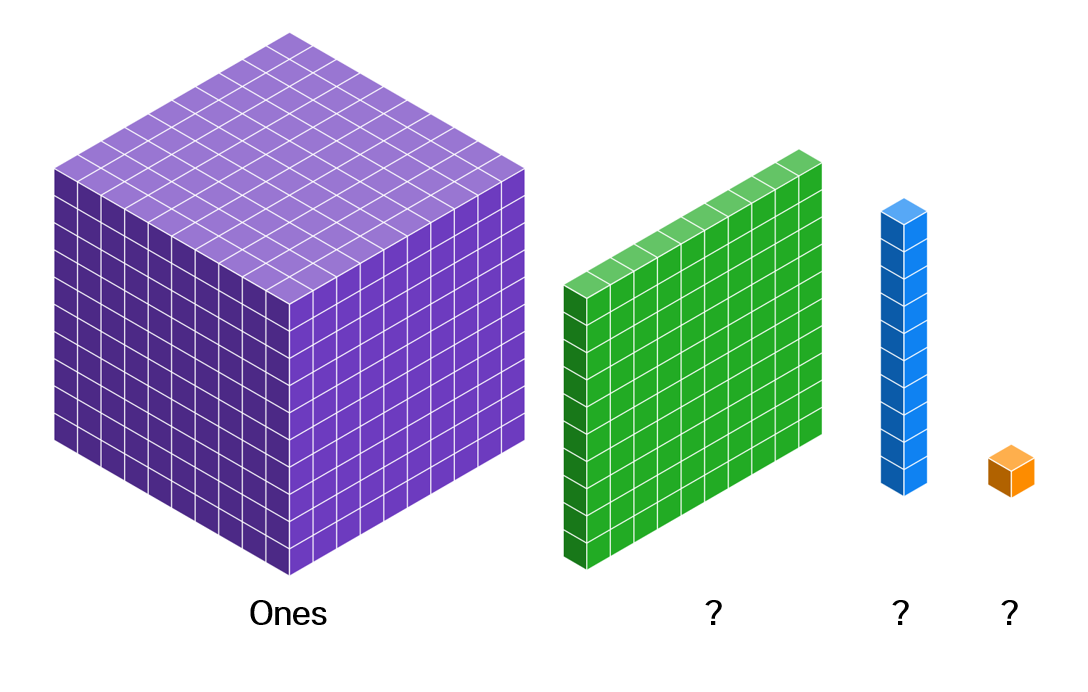 What would each of these smaller blocks represent?
6
[Speaker Notes: https://www.desmos.com/calculator/6yjfdrmmpe]
Representing thousandths
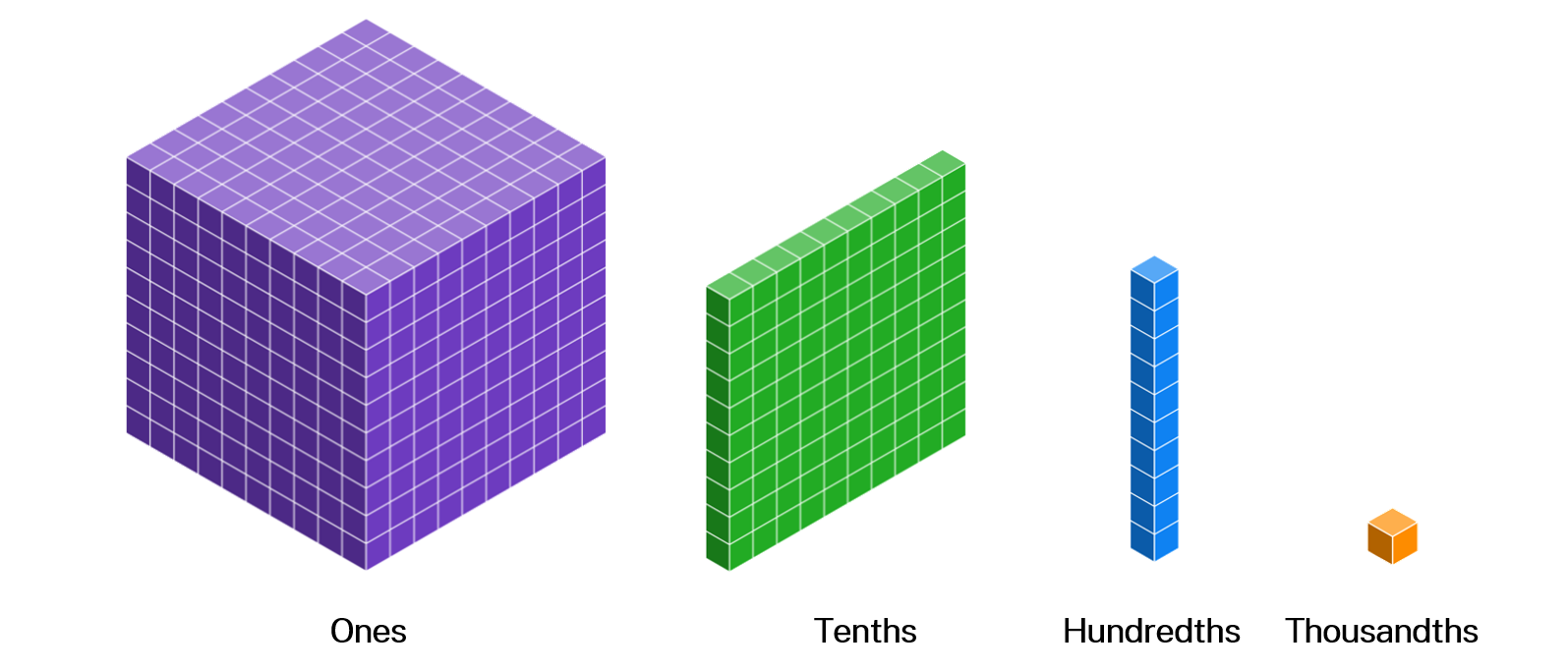 7
[Speaker Notes: https://www.desmos.com/calculator/6yjfdrmmpe]
Placing decimals on a number line – worked example
Place the number 5.41 on a number line.
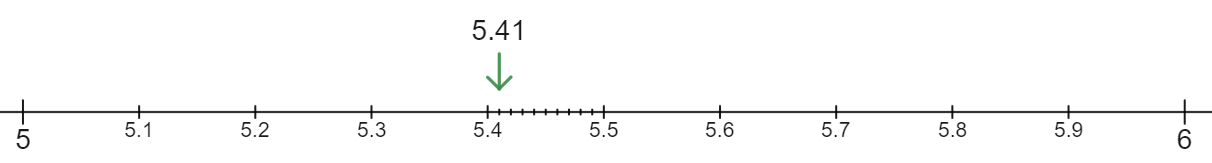 8
[Speaker Notes: https://www.desmos.com/calculator/6yjfdrmmpe]
Placing decimals on a number line – prompts
How do we know the number is between 5 and 6?
Place the number 5.41 on a number line.
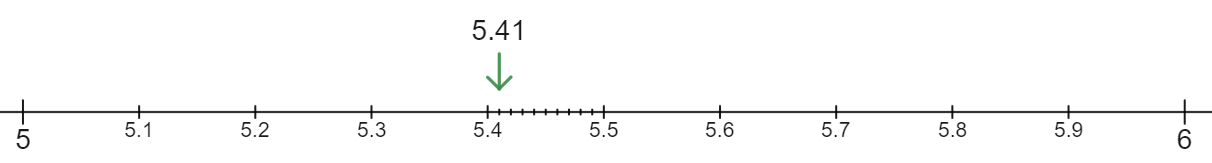 Why are there always 10 gaps between integers and between tenths?
How many dashes do you draw between the whole numbers? What about between tenths?
9
Your turn – placing decimals on a number line
Place the number 2.37 on a number line.
10
Your turn – solution
Place the number 2.37 on a number line.
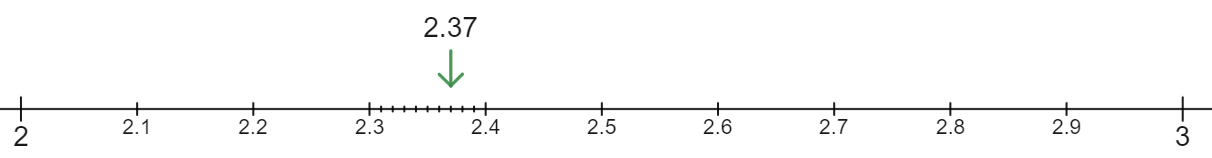 11